ОРГАНИЗАЦИЯ ПРОВЕДЕНИЯ
ОСНОВНОГО ГОСУДАРСТВЕННОГО 
ЭКЗАМЕНА
ГИА-9
Приказ  Минпросвещения России и Рособрнадзора от 07.11.2018 № 189/1513 «Об утверждении Порядка проведения государственной итоговой аттестации по образовательным программам основного общего образования» (зарегистрирован Минюстом 10.12.2018 регистрационный № 52953)
2
информационная безопасность
ЗАПРЕЩАЕТСЯ
Иметь при себе и использовать средства связи (кроме штаба ППЭ по служебной необходимости определенным категориям работников), электронно-вычислительную технику, фото, аудио и видеоаппаратуру, и иные средства передачи информации
Категорически запрещается: 
* выносить из аудиторий и ППЭ экзаменационные материалы на
бумажных или электронных носителях
* фотографировать КИМ  и бланки ответов экзаменационных работ
*передавать информацию третьим лицам
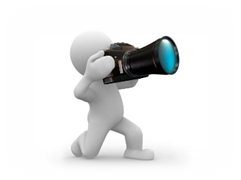 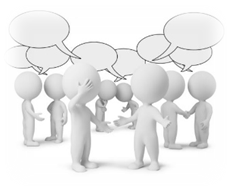 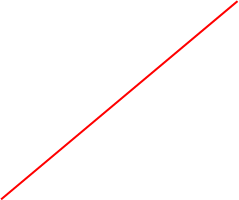 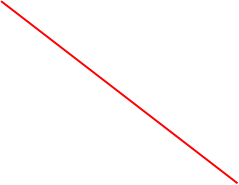 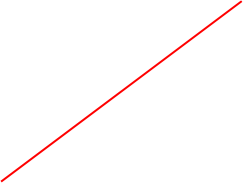 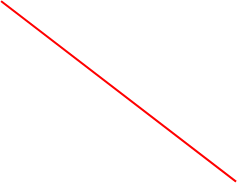 Федеральный закон от 30 декабря 2001 г. № 195
«Кодекс Российской Федерации об административных  правонарушениях»
ОСОБЕННОСТИ ПОДГОТОВКИ АУДИТОРИЙ ПО ОТДЕЛЬНЫМ УЧЕБНЫМ ПРЕДМЕТАМ
Экзамен по физике 
безопасность труда 
лабораторное оборудование для выполнения экспериментального задания
Комплекты лабораторного оборудования формируются заблаговременно. 
Каждый комплект оборудования помещен в собственный пронумерованный лоток.
На экзаменах по физике и информатике - дополнительная инструкция для участников
Экзамен по литературе
В кабинете находятся дополнительные столы, на которых размещаются тексты художественных произведений и сборники лирики.
4
Экзамен по русскому языку
Устройство для воспроизведения аудиодиска с текстом изложения
Словари орфографические

Экзамен по иностранным языкам (письменная часть)
Устройство для воспроизведения аудиодиска

Экзамен по географии
Атласы за 7, 8, 9 классы
5
Проведение  экзамена
6
На рабочем столе участника
Разрешенные средства воспитания и обучения
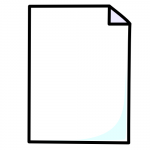 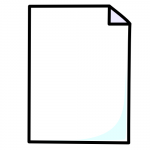 Бланки
КИМ
Черновики
Специальные технические средства для лиц с ОВЗ
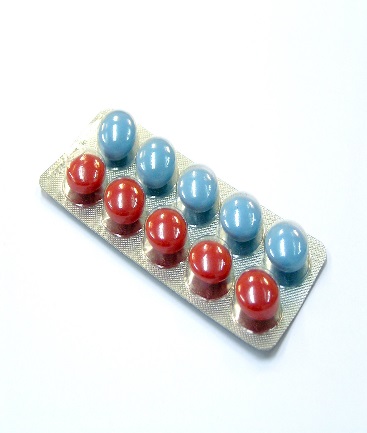 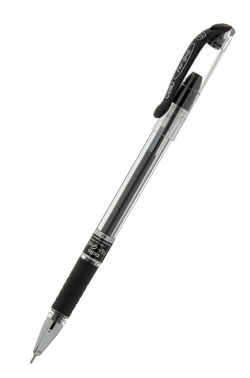 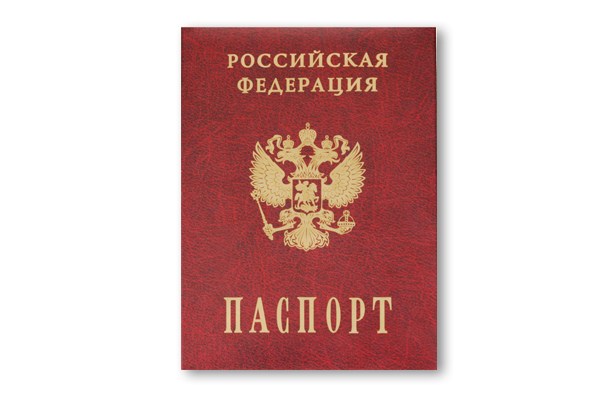 7
Разрешенные средства обучения и воспитания
Русский язык: орфографический словарь 
Математика: линейка, справочно-информационные материалы, которые включены в КИМ 
Литература: тексты художественных произведений
Химия: непрограммируемый калькулятор 
Биология: линейка и непрограммируемый калькулятор 
Физика: линейка, непрограммируемый калькулятор, комплекты стандартизированного лабораторного оборудования 
География: географические атласы для 7, 8 и 9 классов, непрограммируемый калькулятор, линейка

На экзаменах по физике и информатике должна быть  дополнительная инструкция для участников
8
Продолжительность экзаменов
9
Проведение ОГЭ для участников с ОВЗ
Продолжительность экзаменов увеличивается на 1,5 часа (при проведении устной части ОГЭ по иностранным языкам – на 30 минут).
 Количество участников в аудитории не более 12 человек.
 Должны быть подготовлены места для ассистентов.
 Участники экзамена вправе иметь при себе необходимые лекарственные препараты и приборы.
 Аудитория для участников с нарушением слуха и речи может быть оборудована звукоусиливающим устройством.
Участникам с нарушением слуха и речи предоставляются инструкции для участников экзамена.
 Для участников с нарушением функций опорно-двигательного аппарата аудитория должна располагаться на 1 этаже.
10
Проведение ОГЭ для участников с ОВЗ
В случае если экзамен длится 4 часа и более, для участников ОГЭ организуются условия для питания. Для этого в аудитории выделяются отдельные столы (или готовится специальная аудитория).
11
ПРАВИЛА ЗАПОЛНЕНИЯ БЛАНКОВ ОТВЕТОВ
12
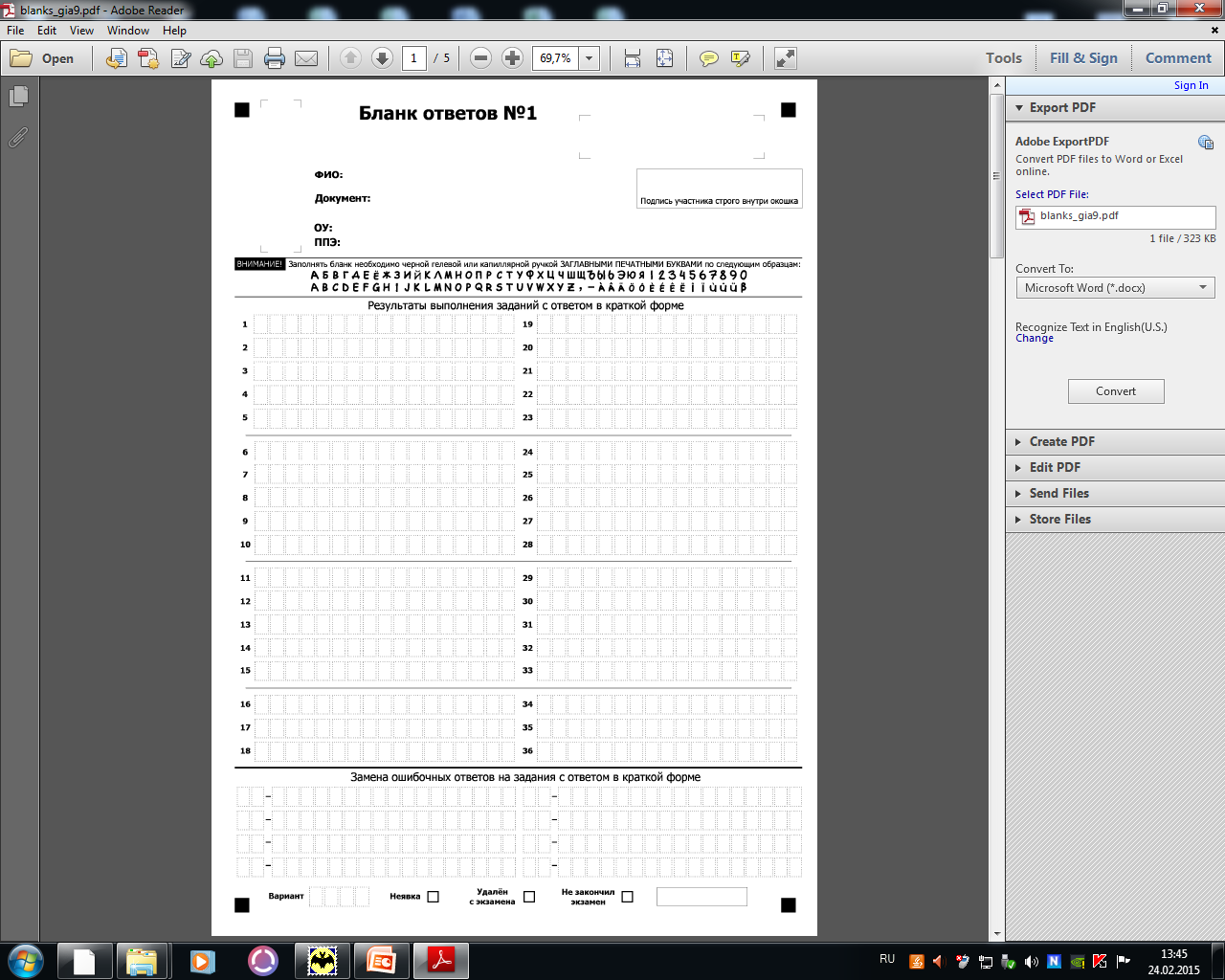 ШТРИХКОД
информация об экзамене и рассадке
ШТРИХКОД
ЗАПОЛНЯЕТСЯ В РЦОИ
ПОДПИСЬ ОРГАНИЗАТОРА УДОСТОВЕРЯЕТ ТРИ ПРЕДЫДУЩИХ МЕТКИ
ОБЯЗАТЕЛЬНОЕ ПОЛЕ ДЛЯ ЗАПОЛНЕНИЯ
13
ЗАПОЛНЯЕТСЯ ОРГАНИЗАТОРОМ ПРИ ВЫДАЧЕ ДОПОЛНИТЕЛЬНОГО БЛАНКА
ШТРИХКОД
информация об экзамене и рассадке
ШТРИХКОД
ЗАПОЛНЯЕТСЯ В РЦОИ
Бланк ответов №2 двусторонний
ПОДПИСЬ ОРГАНИЗАТОРА УДОСТОВЕРЯЕТ ТРИ ПРЕДЫДУЩИХ МЕТКИ
ОБЯЗАТЕЛЬНОЕ ПОЛЕ ДЛЯ ЗАПОЛНЕНИЯ
14
Участники ГИА имеют право выходить из аудитории и перемещаться по ППЭ только в сопровождении одного из организаторов вне аудитории.
Если участник ГИА опоздал на экзамен, он допускается к сдаче ГИА в установленном порядке, при этом время окончания экзамена не продлевается, о чем сообщается участнику ГИА.
15
Проведение экзамена по русскому языку
16
Проведение экзамена по русскому языку
Диск с аудиозаписью текста изложения. Настройка громкости. 
Объявление начала экзамена.
Если диск оказался бракованным или звуковоспроизводящее устройство - неработоспособным, замена у руководителя ППЭ, служебная записка.

Учащиеся имеют право делать необходимые записи в черновике. 

Затем учащиеся приступают к написанию сжатого изложения прослушанного текста.
17
Проведение экзамена по литературе
18
Одновременно за столами с книгами могут находиться не более трех участников.
Каждый экзаменуемый имеет возможность обращаться к художественным текстам не более 4 раз по 10 минут (40 минут в течение экзамена). 
Во время работы с текстами организатор делает отметку на черновике участника экзамена с указанием времени обращения к книгам.
19
Проведение экзамена по физике
20
Оборудование для проведения экспериментальной части экзаменационной работы находится в аудитории в пронумерованных заранее лотках и предоставляется участнику по его требованию специалистом по проведению инструктажа и обеспечению лабораторных работ.
При выдаче лотка с оборудованием участнику специалист по проведению инструктажа и обеспечению лабораторных работ должен проследить, чтобы участник вписал номер выданного лотка в бланк ответов №2.
21
Проведение экзамена по информатике и ИКТ
22
Часть 1 выполняется участниками ГИА на бланках без использования компьютера. Часть 2 выполняется на компьютере. Для выполнения заданий части 2 участникам ГИА выдается инструкция.
23
После выполнения части 2 участник экзамена под контролем специалиста по проведению инструктажа переименовывает свои ответы в соответствии номером бланка ответов №2.
После переименования файлов участник экзамена делает в бланке ответов №2 отметку о выполнении заданий.
24
ОГЭ ПО ИНОСТРАННЫМ ЯЗЫКАМ (ПИСЬМЕННАЯ ЧАСТЬ)
После проведения инструктажа
Действия ответственного организатора
1
Проверка и настройка воспроизведения аудиозаписи
2
Повторное включение аудиозаписи с начала
3
Длительность воспроизведения аудиозаписи: 25 – 30 минут
4
По завершении выполнения раздела «Аудирование», звуковоспроизводящее устройство выключается
5
Участники ОГЭ приступают к выполнению остальных частей экзаменационной работы
ВО ВРЕМЯ ВЫПОЛНЕНИЯ ЗАДАНИЙ ПО РАЗДЕЛУ «АУДИРОВАНИЕ»ВХОД И ВЫХОД ИЗ АУДИТОРИИ ППЭ, А ТАКЖЕ ПЕРЕМЕЩЕНИЕ ПО АУДИТОРИИ ППЭКАТЕГОРИЧЕСКИ ЗАПРЕЩЕНЫ!
25
www.ege.spb.ru			      (812) 576-34-40
Общие процедурные моменты
26
Удаление участника с экзамена
27
Досрочное завершение экзамена по уважительной причине
28
29
30
НЕЯВКА НА ЭКЗАМЕН
31
32
Итоговое собеседование
Федеральный закон от 29.12.2012 № 273-ФЗ «Об образовании в Российской Федерации»
Приказ Минпросвещения России и Рособрнадзора от 07.11.2018 №189/1513 «Об утверждении Порядка проведения государственной итоговой аттестации по образовательным программам основного общего образования»
Распоряжение Комитета по образованию об утверждении порядка проведения итогового собеседования в Санкт-Петербурге
33
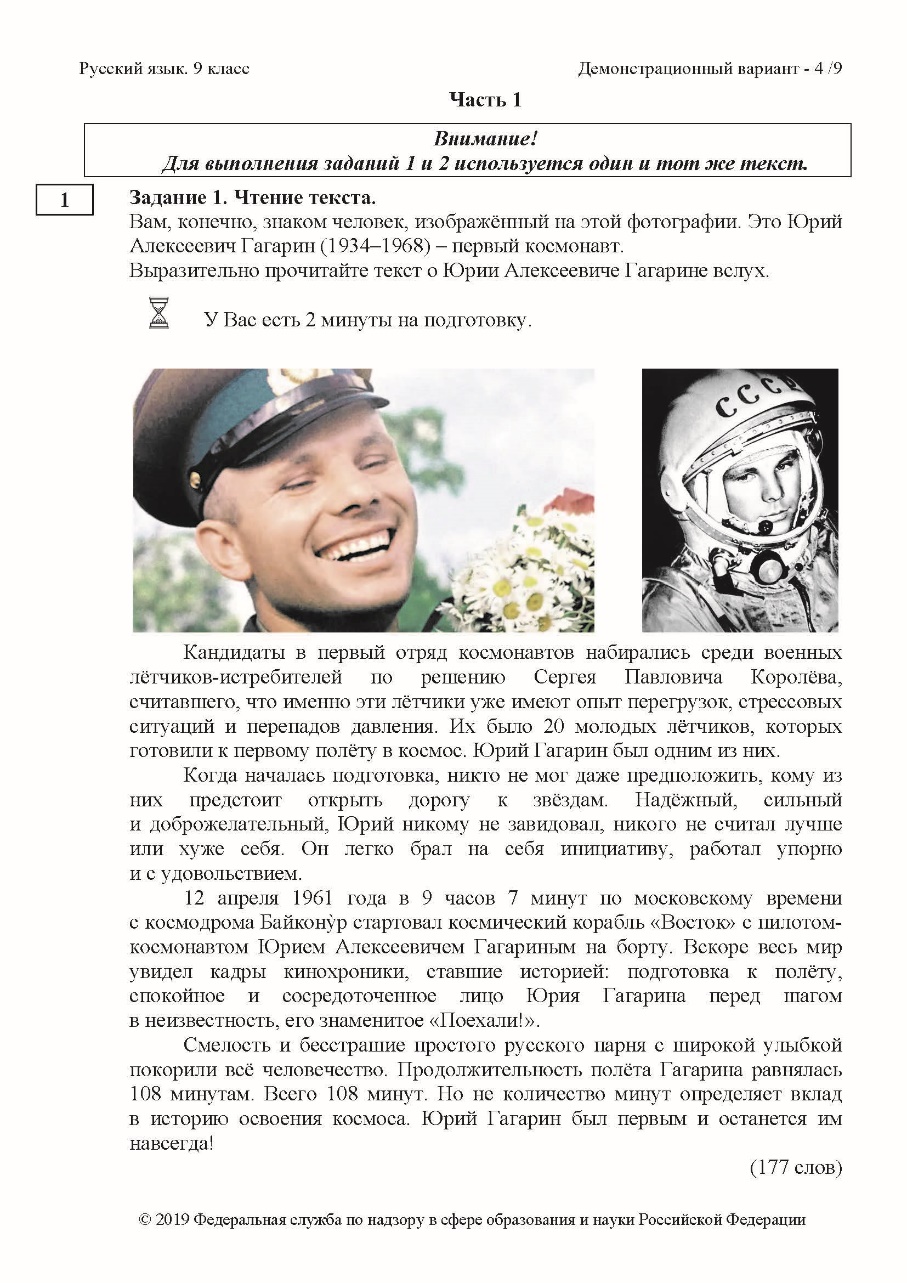 Часть 1
Задание 1 (текст для чтения) – на каждого участника и 1 экземпляр для экзаменатора-собеседника
34
Часть 1
Задание 2 (пересказ текста, дополнительная информация для пересказа, поле для заметок)
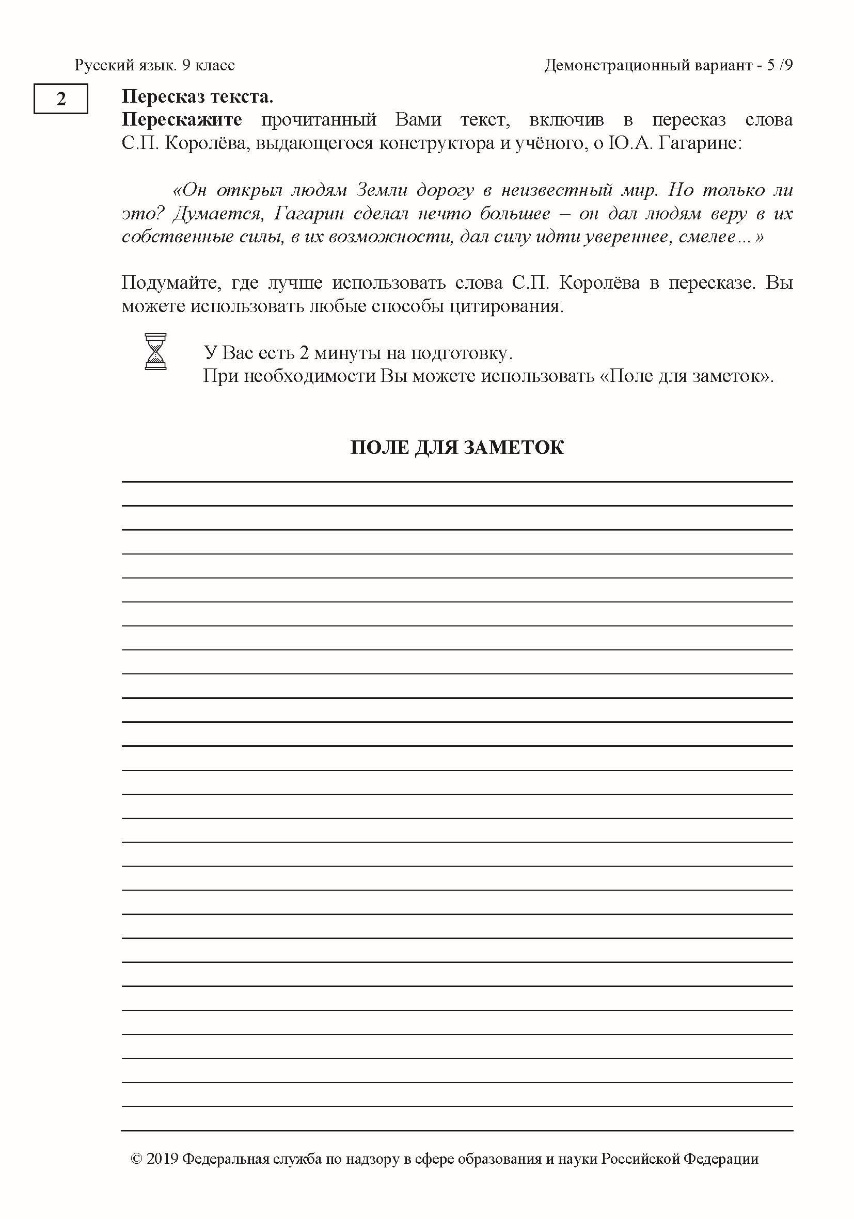 35
Часть 2 
Информация для выбора темы беседы
Задания 3 и 4
карточки участника собеседования
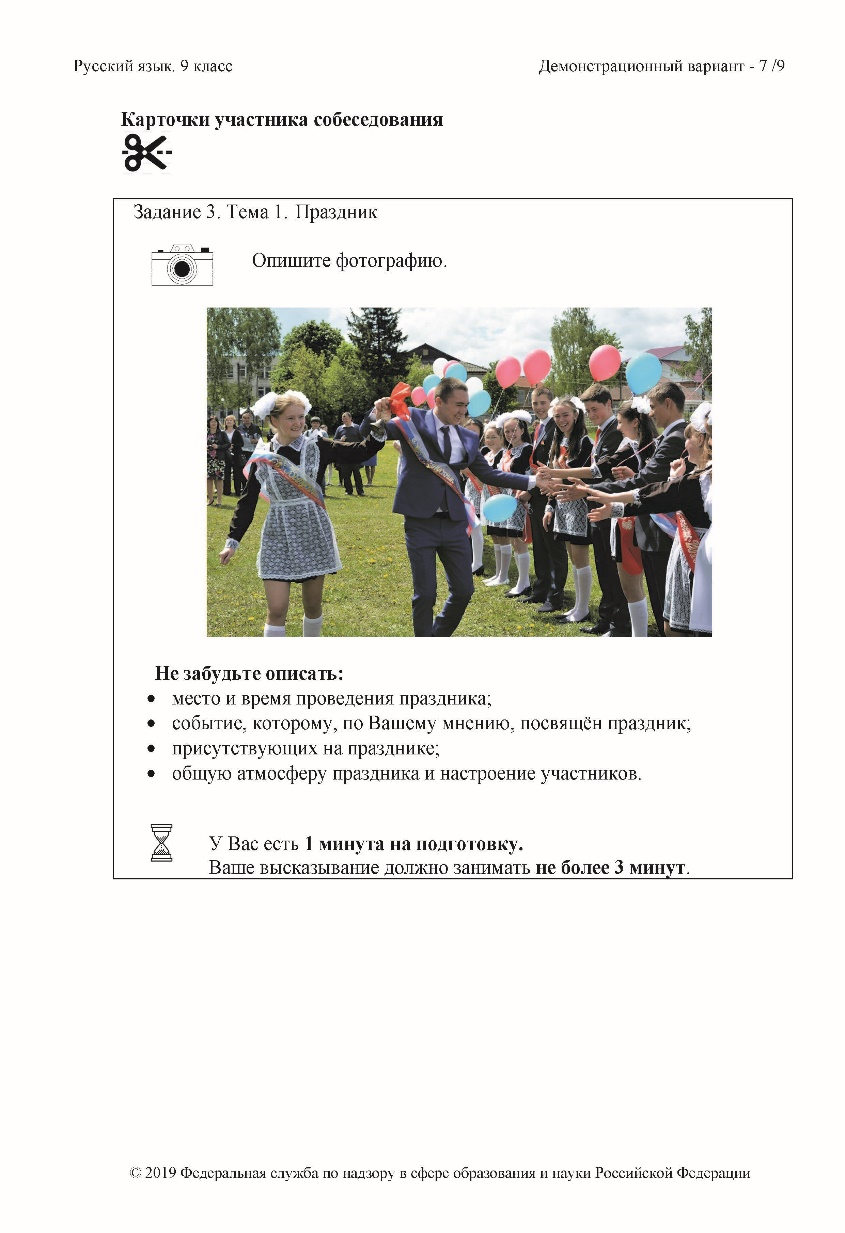 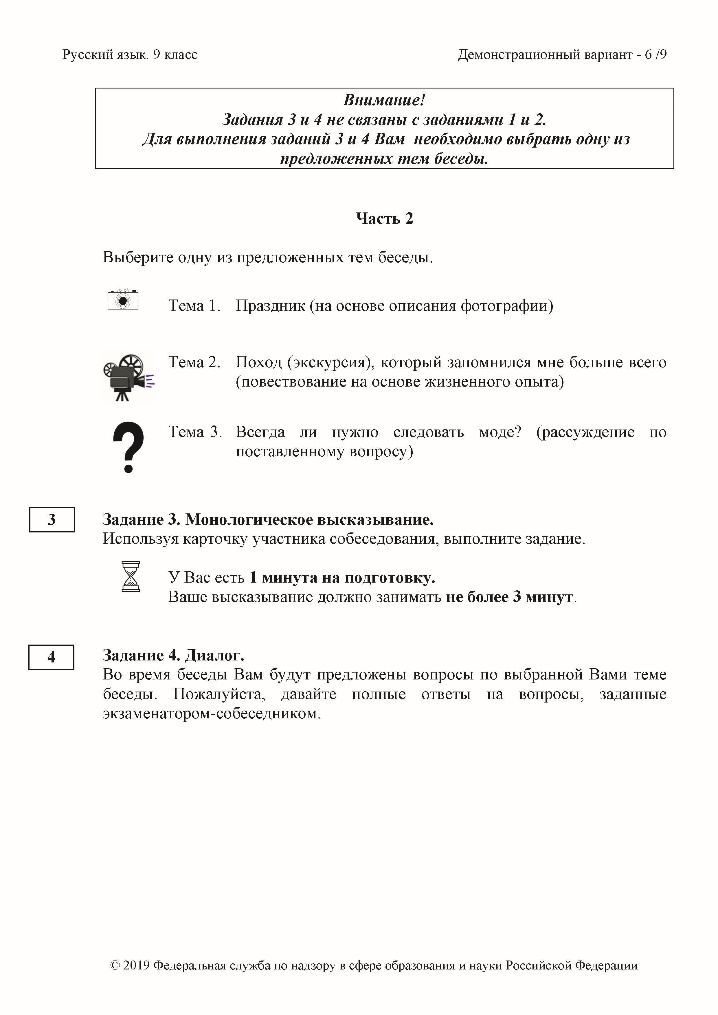 36
К ГИА допускаются обучающиеся, не имеющие академической задолженности, в полном объеме выполнившие учебный план  (имеющие годовые отметки по всем учебным предметам учебного плана за IX класс не ниже удовлетворительных), а также имеющие результат "зачет" за итоговое собеседование по русскому языку
37
38